Top 10 Länder nach Anzahl neuer Fälle in den letzten 7 Tagen
52.143.258 Fälle
1.284.610 Todesfälle (2,46%)
Quelle: ECDC, Stand: 12.11.2020
7-Tages-Inzidenz pro 100.000 Einwohner
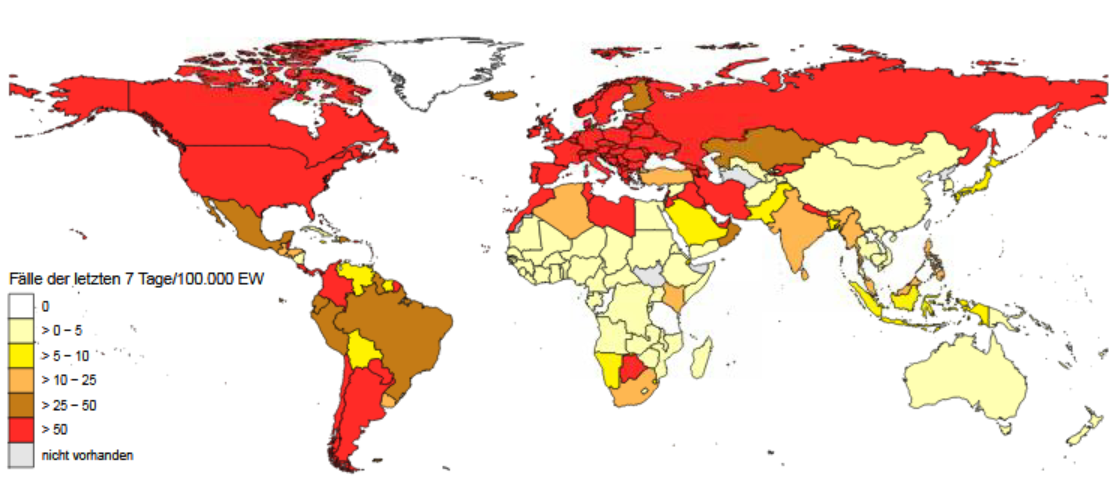 Europa (nicht EU/EWR/UK/CH)
81 Länder/Territorien mit einer 7-Tages-Inzidenz > 50 Fälle / 100.000 Ew.
Asien
Amerika
Afrika
Ozeanien
Quelle: ECDC, Stand: 12.11.2020
[Speaker Notes: NICHT MEHR: Perú, Malediven]
7-Tages-Inzidenz pro 100.000 Einwohner – EU/EWR/UK/CH
Europa (EU/EWR/UK/CH)
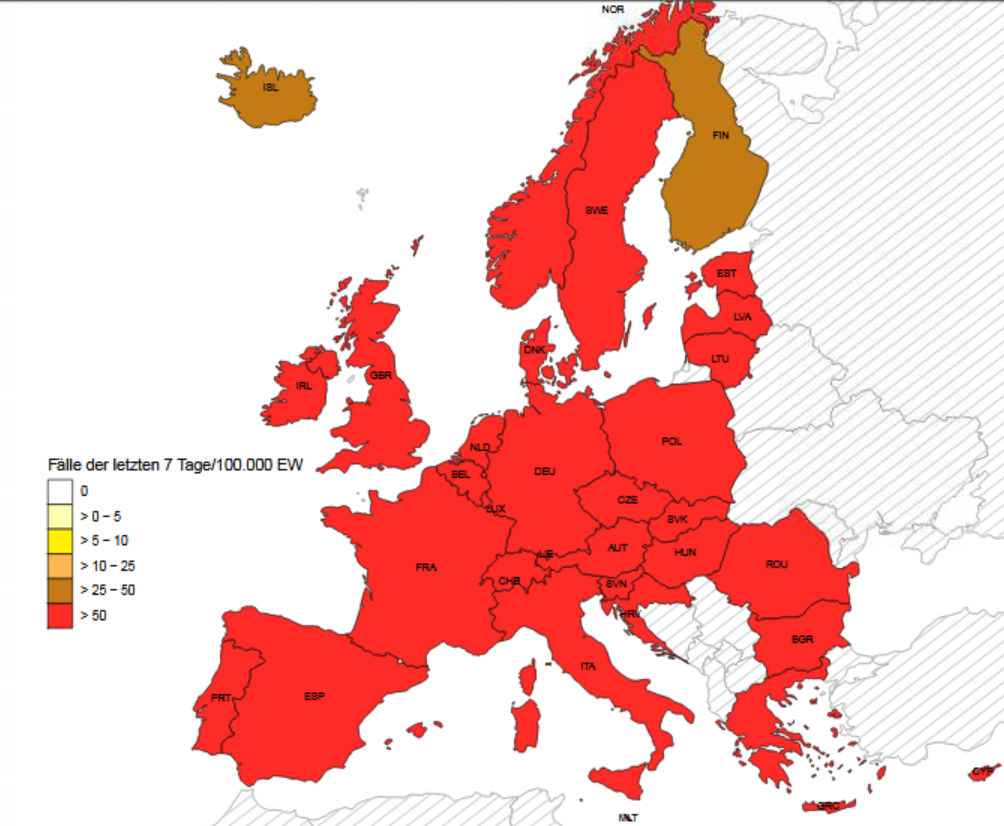 Quelle: ECDC, Stand: 12.11.2020
Zusammenfassung und News
Afrika: 2,3% der neuen Fälle und 3,6% der Todesfälle der vergangenen 7  Tagen
Top 5 Ländern (neue Fälle in den letzten 7 Tagen): Marokko, Südafrika, Tunesien, Libyen, Kenia

Amerika: 32,0% der neuen Fälle und 52,1% der Todesfälle der vergangenen 7  Tagen
Top 5 Ländern (neue Fälle in den letzten 7 Tagen): Vereinigte Staaten, Brasilien, Argentinien, Kolumbien, Mexiko
72% der neuen Fälle und 36% der der Todesfälle der vergangenen 7  Tagen in Amerika aus der USA gemeldet

Asien: 15,9% der neuen Fälle und 20,0% der Todesfälle der vergangenen 7  Tagen
Top 5 Ländern (neue Fälle in den letzten 7 Tagen): Indien, Iran, Jordanien, Indonesien, Irak

Europa: Weiterhin starke Zunahme neuer Fälle. 49,8% der neuen Fälle und 24,1% der Todesfälle der vergangenen 7  Tagen
Top 5 Ländern (neue Fälle in den letzten 7 Tagen): Frankreich, Italien, Polen, Großbritannien, Russische Föderation

Ozeanien: 0,08% der neuen Fälle und 0,08% der Todesfälle der vergangenen 7  Tagen
[Speaker Notes: (https://www.nature.com/articles/d41586-020-03166-8) 
https://www.deutschlandfunk.de/newsblog-zum-coronavirus-13-363-neuinfektionen-in.2852.de.html?dram:article_id=472514]